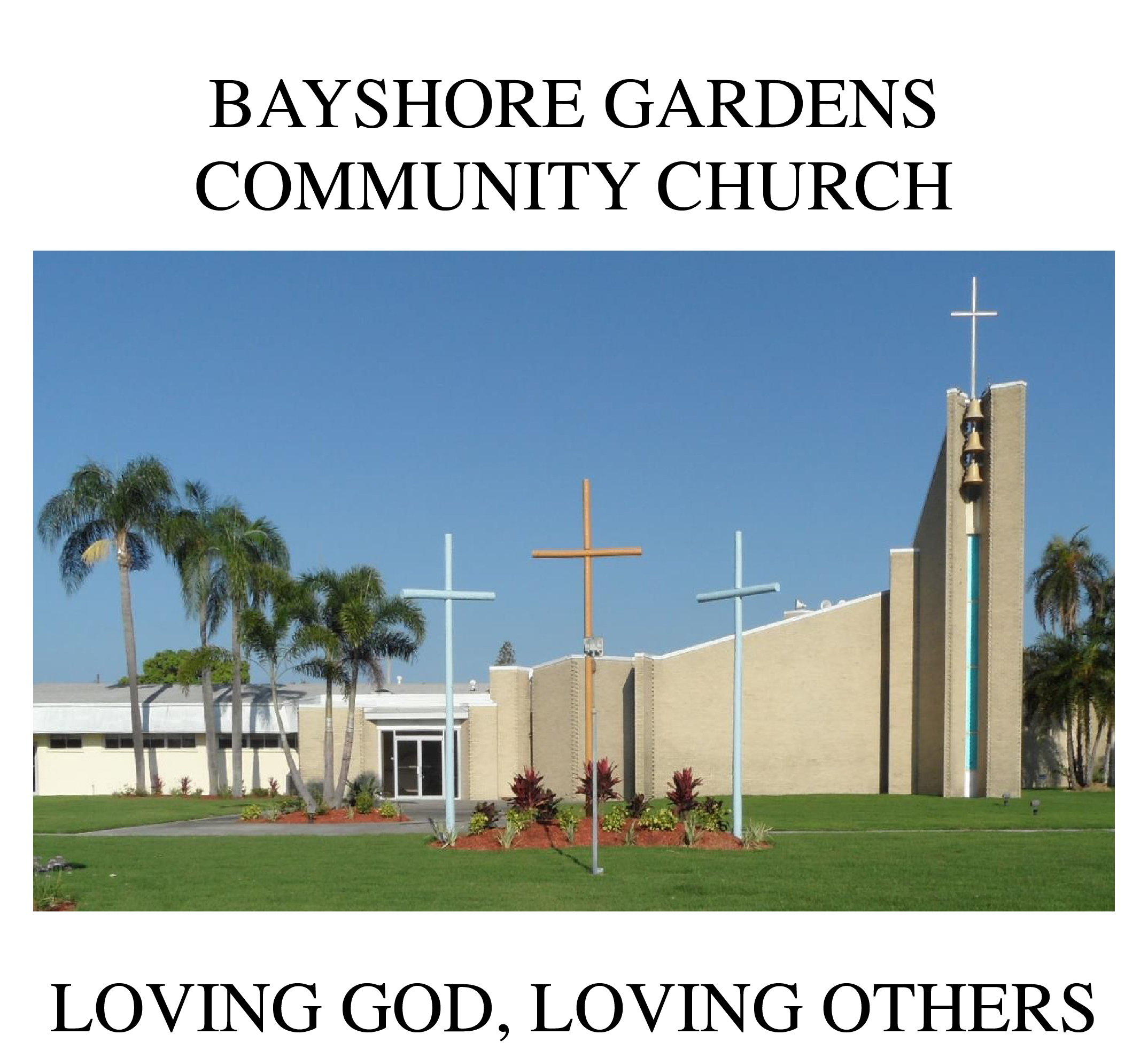 To all who are spiritually weary and seek rest; to all who are sad and long for comfort; to all who struggle and desire victory; to all who sin and need a Savior; to all who are strangers and want friendship; to all who hunger and thirst for something real and lasting; and to all who come here, this church opens wide her doors and offers welcome in the name of the Lord Jesus Christ
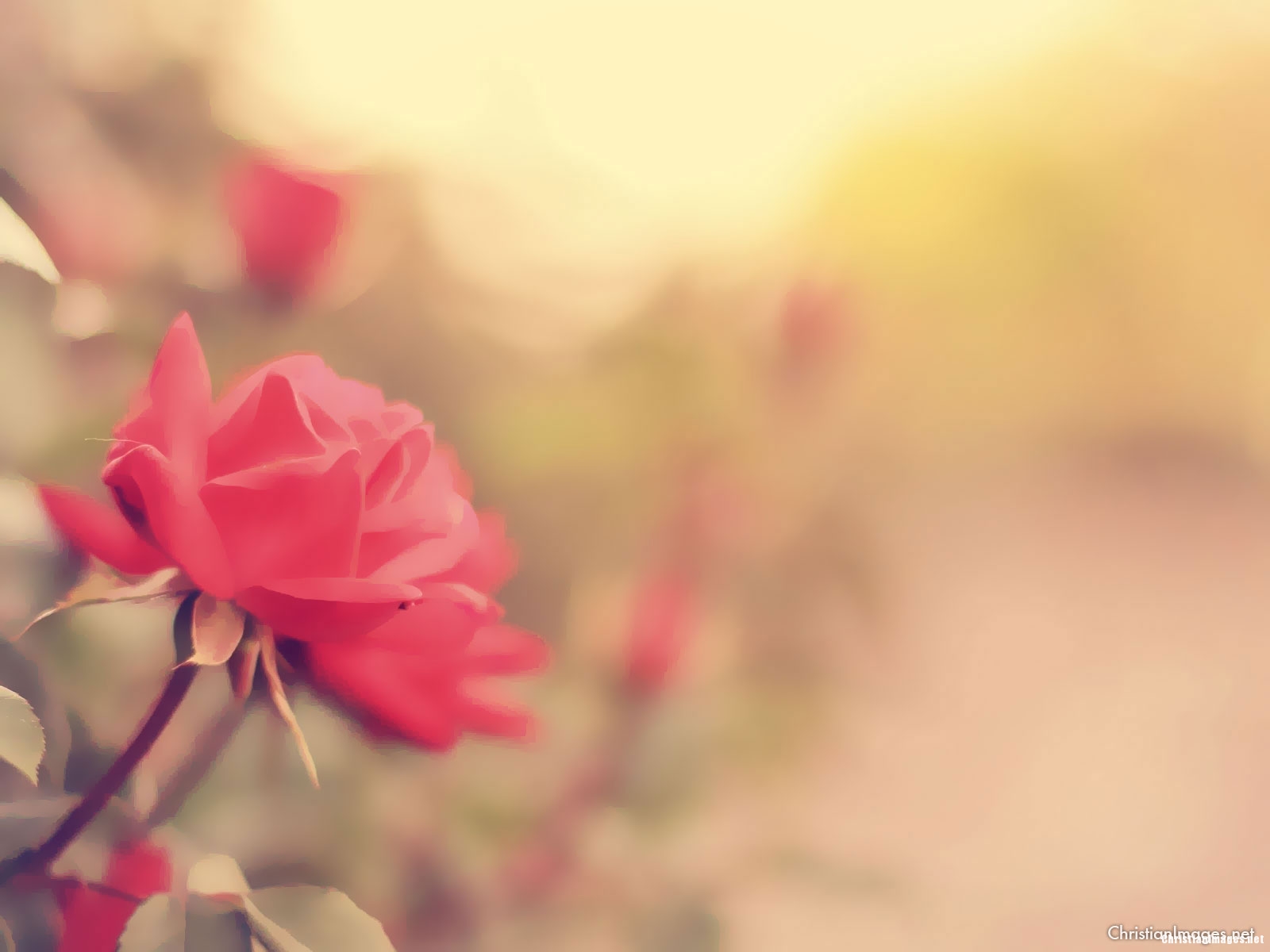 Please Silence Cell Phones At This Time
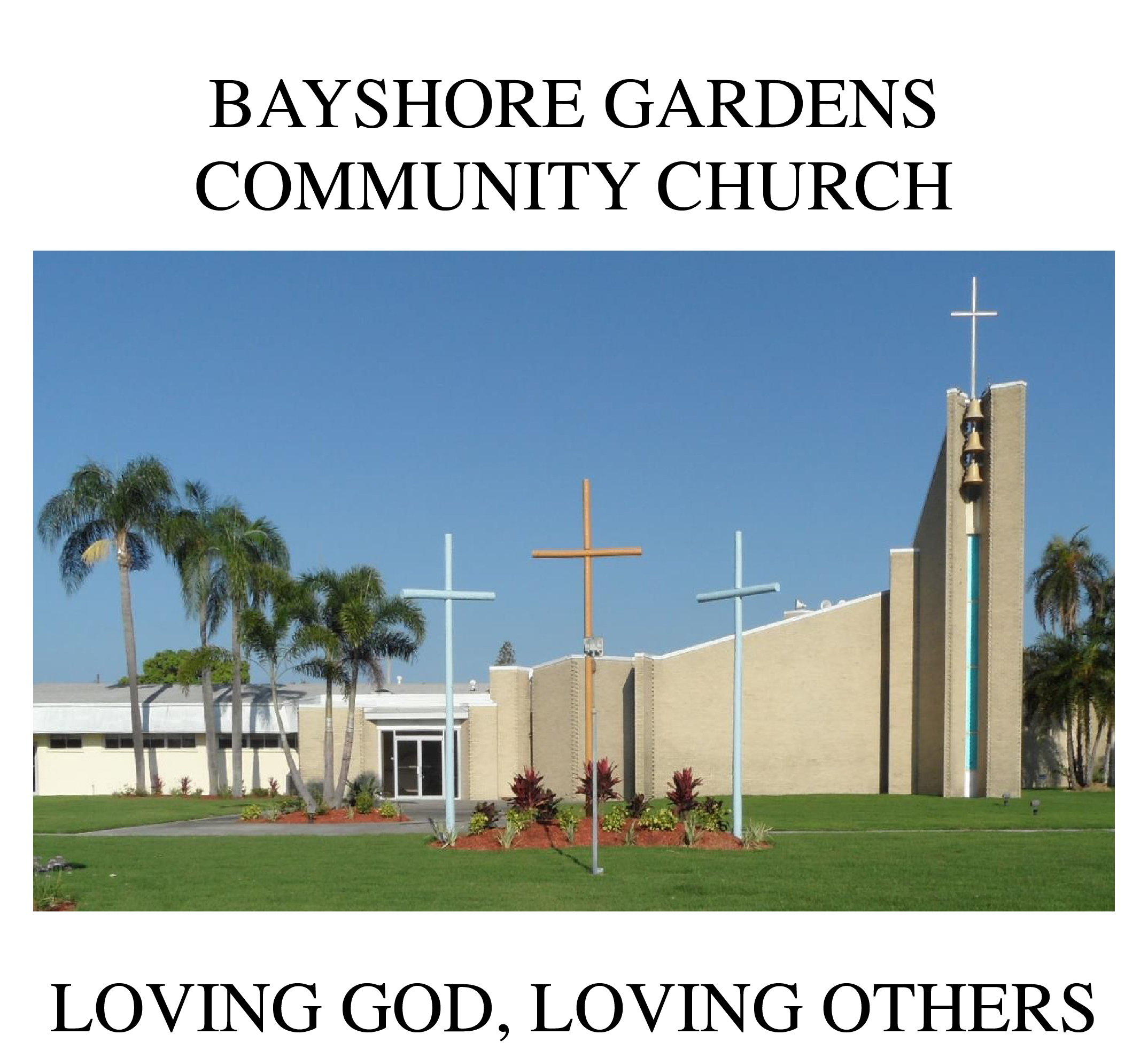 I’D RATHER HAVE JESUSHYMN # 506
I’D RATHER HAVE JESUS THAN SILVER OR GOLD;I’D RATHER BE HIS THAN HAVE RICHES UNTOLD;I’D RATHER HAVE JESUS THAN HOUSES OR LANDS.I’D RATHER BE LED BY HIS NAIL PIERCED HAND.
Than to be the king of a vast domain,and be held in sin’s dread sway.I’d rather have Jesus than anything this world affords today
I’D RATHER HAVE JESUS THAN MEN’S APPLAUSE;I’D RATHER BE FAITHFUL TO HIS DEAR CAUSE;I’D RATHER HAVE JESUS THAN WORLDWIDE FAME.I’D RATHER BE TRUE TO HIS HOLY NAME
Than to be the king of a vast domain,and be held in sin’s dread sway.I’d rather have Jesus than anything this world affords today
HE’S FAIRER THAN LILLIES OF RAREST BLOOM;HE’S SWEETER THAN HONEY FROM OUT OF THE COMB;HE’S ALL THAT MY HUNGERING SPIRIT NEEDS.I’D RATHER HAVE JESUS AND LET HIM LEAD
Than to be the king of a vast domain,and be held in sin’s dread sway.I’d rather have Jesus than anything this world affords today
WELCOME
Call To Worship(Psalm 150:1-2, 6)   Ken Gallo, Liturgist
Leader:Hallelujah! Praise God in the temple, in the highest heavens!
People:Praise God’s mighty deeds and noble majesty. All that is alive, praise!
Leader:Praise the Lord!
People:Hallelujah!
Prayer of confession (based on Romans 8:39)
ALL: We know that nothing is able to separate us from the love of God in Jesus Christ. Let us in freedom confess the wrong we have done.  Lord, hear our prayers.
Private and Silent Confession
CHOIR “Let There Be Peace on Earth”
Words of Assurance and Pardon of the GospelBill Luff, Liturgist(Isaiah 1:18, NRSV)
Come now, let us argue it out, says the LORD:though your sins are like scarlet, they shall be like snow;though they are red like crimson, they shall become like wool.
Surely The Presence Of The Lord Is In This PlaceHymn #219
Surely the presence of the Lord is in this place,I can feel His mighty power and His grace,I can hear the brush of angel’s wings, I see glory on each face;Surely the presence of the Lord is in this place.
Prayer for Illumination
ALL: Eternal God, you have called us to be members of one body.
Join us with those who in all times and places have praised your name, that, with one heart and mind, we may show the unity of your church, and bring honor to our Lord and Savior, Jesus Christ. Amen.
The Solid RockHymn # 526
My hope is built on nothing less   Than Jesus’ blood and righteousness;   I dare not trust the sweetest frame,   But wholly lean on Jesus’ name.   On Christ the solid Rock I stand;   All other ground is sinking sand,   All other ground is sinking sand.
When darkness veils His lovely face,   I rest on His unchanging grace;   In every high and stormy gale,   My anchor holds within the veil.   On Christ the solid Rock I stand;   All other ground is sinking sand,   All other ground is sinking sand.
His oath, His covenant, His blood   Support me in the whelming flood;   When all around my soul gives way   He then is all my hope and stay.   On Christ the solid Rock I stand;   All other ground is sinking sand,   All other ground is sinking sand.
When He shall come with trumpet sound,   O may I then in Him be found;   Dressed in His righteousness alone,   Faultless to stand before the throne   On Christ the solid Rock I stand;   All other ground is sinking sand,   All other ground is sinking sand.
Teaching MomentPastor Dustin
The Lord’s Prayer
OUR FATHER, WHO ART IN HEAVEN,
HALLOWED BE THY NAME.
THY KINGDOM COME, THY WILL BE DONE, 
ON EARTH AS IT IS IN HEAVEN.
GIVE US THIS DAY OUR DAILY BREAD,
AND FORGIVE US OUR DEBTS AS WE FORGIVE OUR DEBTORS;
AND LEAD US NOT INTO TEMPTATION 
BUT DELIVER US FROM EVIL.
FOR THINE IS THE KINGDOM,
AND THE POWER, AND THE GLORY FOREVER
AMEN
OFFERTORY
Offsite contributions can be made via Tithely.comthe instructions are on our website bayshoregardenscommunitychurch.comor checks can be mailed to6228 26th street westBradenton FL 34207
Offering Song:“10,000 Reasons” arrangement by Betty Silberman
Doxology
Praise God 
from whom all blessings flow;
Praise Him, 
all creatures here below;
Praise Him 
above, ye heav’nly host;
Praise Father, 
Son, and Holy Ghost.
“That’s Why We Praise Him”Jonathan Butler
He came to liveLive a perfect lifeHe came to be theLiving Word of Life
He came to dieSo we be reconciledHe came to riseTo show His power and might
That's why we praise HimThat's why we singThat's why we offer Him our everythingThat's why we bow downAnd worship this KingCause He gave His everythingCause He gave His everything
He came to liveLive again in usHe came to beOur conquering King and Friend
He came to liveLive again in usHe came to beOur conquering King and Friend
He came to healAnd show the lost ones His loveHe came to goPrepare a place for us
That's why we praise HimThat's why we singThat's why we offer Him our everythingThat's why we bow downAnd worship this KingCause He gave His everythingCause He gave His everything
He came to liveLive a perfect lifeHe came to be theLiving Word of Life
He came to dieSo we be reconciledHe came to riseTo show His power and might
That's why we praise HimThat's why we singThat's why we offer Him our everythingThat's why we bow downAnd worship this KingCause He gave His everythingCause He gave His everything
Praise HimPraise HimPraise HimPraise Him
We praise youWe worshipWe bow down
THE PASTORAL BENEDICTION

God has a plan for you and,
you are EXACTLY where God wants you to be.
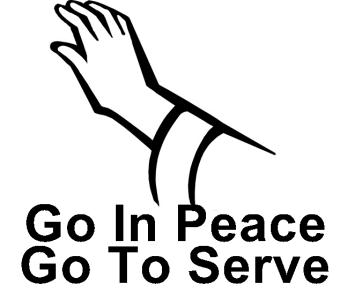